NOTRE ÉCOLE S’ENGAGE POUR LE BIEN ÊTRE DES ÉLÈVES À L’ÉCOLE
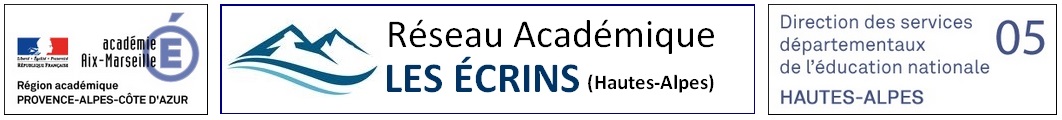 POUR FAVORISER LES APPRENTISSAGES DE VOS ENFANTS
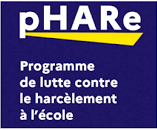 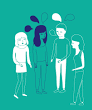 SI VOTRE ENFANT RENCONTRE DES DIFFICULTÉS AVEC D’AUTRES ELEVES,
CONTACTEZ SON ENSEIGNANT 
ET LE DIRECTEUR DE L’ÉCOLE.